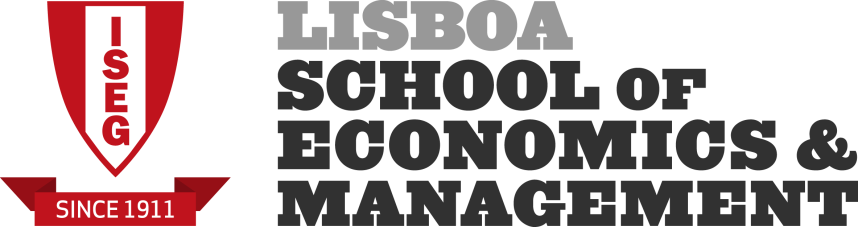 Dinâmica Competitiva e Estratégias de Cooperação
Casos em Gestão Estratégica


Ana Beatriz
Francisco Silva
Leonor Rodrigues
Rita Maschio
Dinâmica Competitiva
Ciclo Lento de Mercado
Ciclo Rápido de Mercado
Ciclo Padrão de Mercado
Análise da Concorrência
Em quantos mercados competimos?
Qual a semelhança dos nossos recursos?
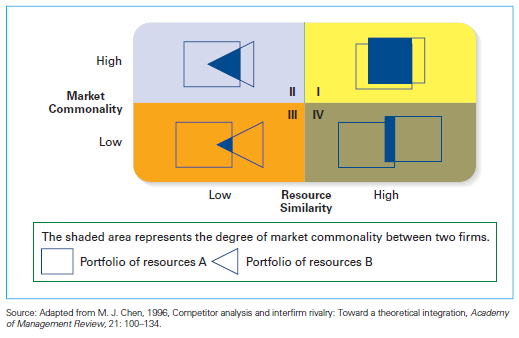 Condutores das Ações e Respostas Competitivas
Consciência
Motivação 
Capacidade
Rivalidade Competitiva
Dimensão da Organização
Qualidade
Probabilidade de Resposta
Tipo de Ação Competitiva
A Reputação da Concorrência
Dependência do Mercado
Vantagem Competitiva
Desenvolvimento Interno
 Fusões e Aquisições 
 Corporações
A cooperação estratégica é vista como uma peça fundamental no crescimento de uma empresa pois trata-se de uma técnica em que empresas trabalham em conjunto para alcançar um objetivo que partilham em comum
Ceder informação mas também receber da outra parte havendo uma partilha de recursos e capacidades o que faz com que as empresas consigam atingir o sucesso e a tão esperada vantagem competitiva

“Hoje a Kodak está envolvida em parcerias que teriam sido impensáveis à poucos anos”
         António Pérez, CEO da Kodak
Joint Venture
Equity Strategic Alliance 
Nonequity Strategic Alliance

Três tipos de mercados: 

Slow Cycle
Fast cycle 
Standart Cycle
Source: Table 9.1 – Reason for Strategic Alliances by Market Type: Ireland/Hoskisson/Hitt, The Management of Strategy: Concepts and Cases, South-Western Cengage Learning, 2009
Estratégia Cooperativa - Empresarial
Estratégia complementar de alianças
Estratégia complementar vertical de alianças
Estratégia complementar horizontal de alianças
Estratégia de competição de resposta
Estratégia Cooperativa – Corporativa
Alianças diversificadas
Sinergias
Franchising
Estratégia Cooperativa Internacional
Estratégia Cooperativa em Rede
Riscos Competitivos com as Estratégias Corporativas